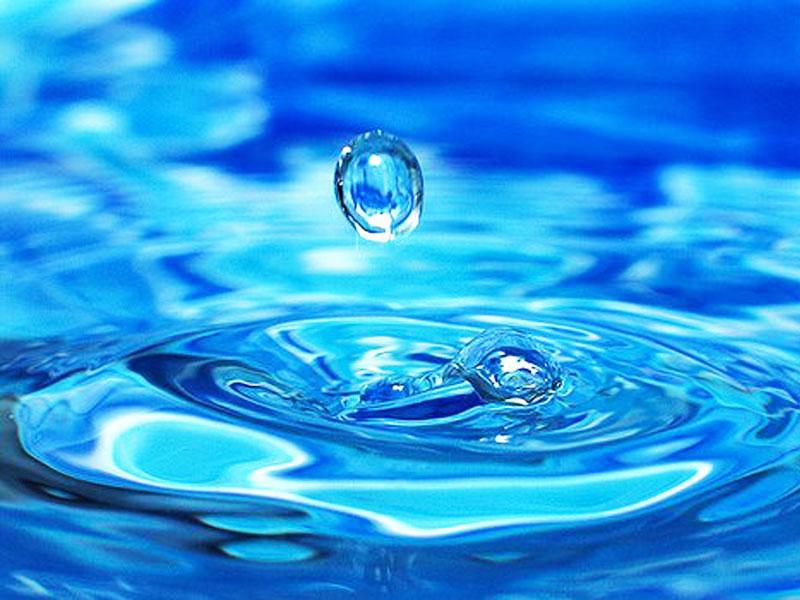 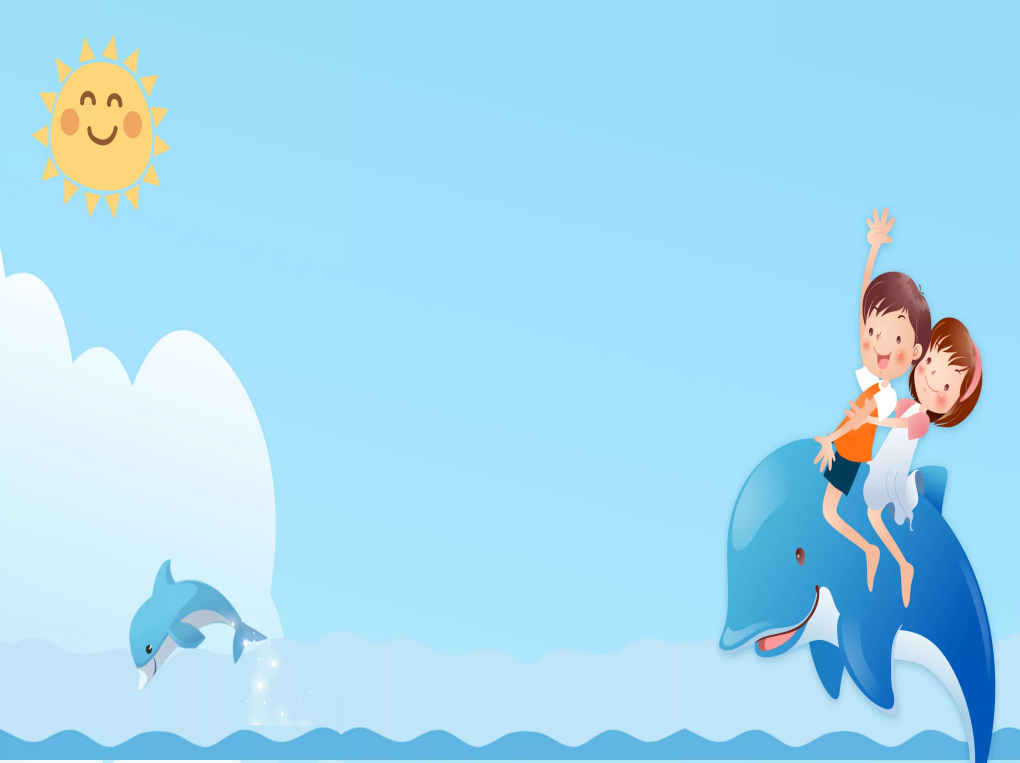 Муниципальное дошкольное образовательное учреждение «Детский сад №10»
Проект
«Вода - источник жизни»
Авторы:
Федорова Д.А.
Березина А.Ю.
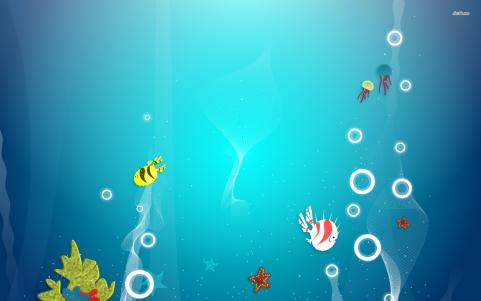 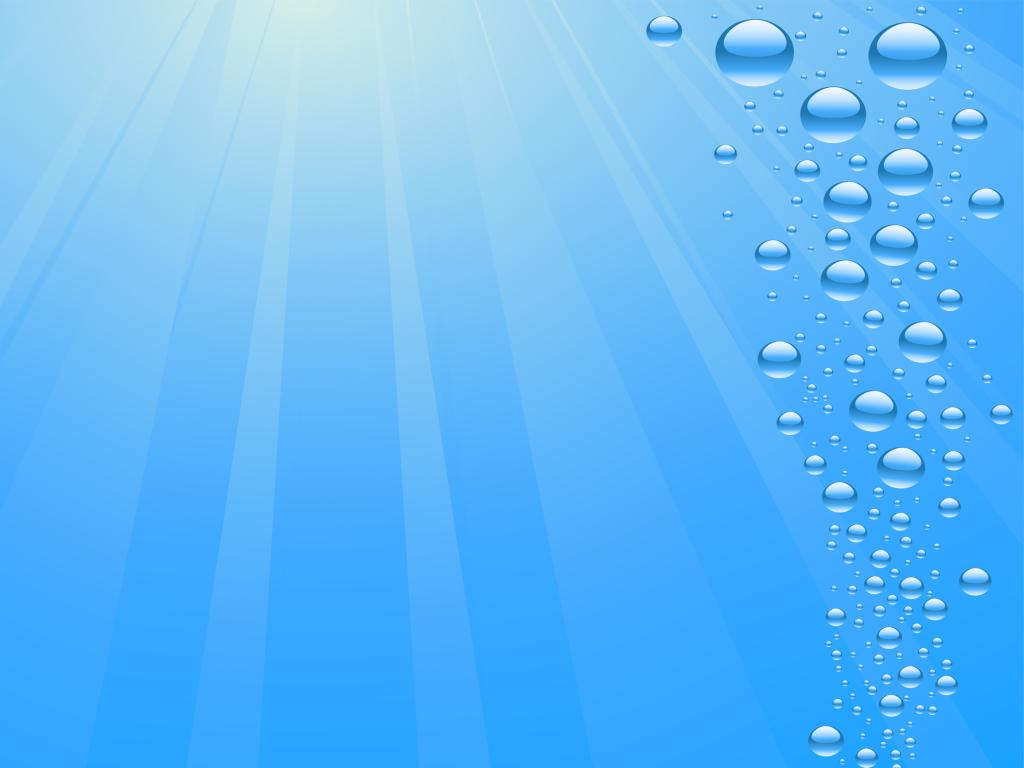 Продолжительность проекта: 
краткосрочный
Тип проекта: 
познавательно-исследовательский
Участники проекта: 
дети группы №7, воспитатели, родители

Цель проекта: формирование у детей представления о воде как источнике жизни на земле.
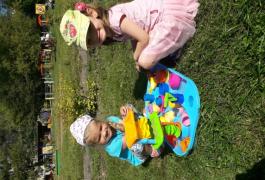 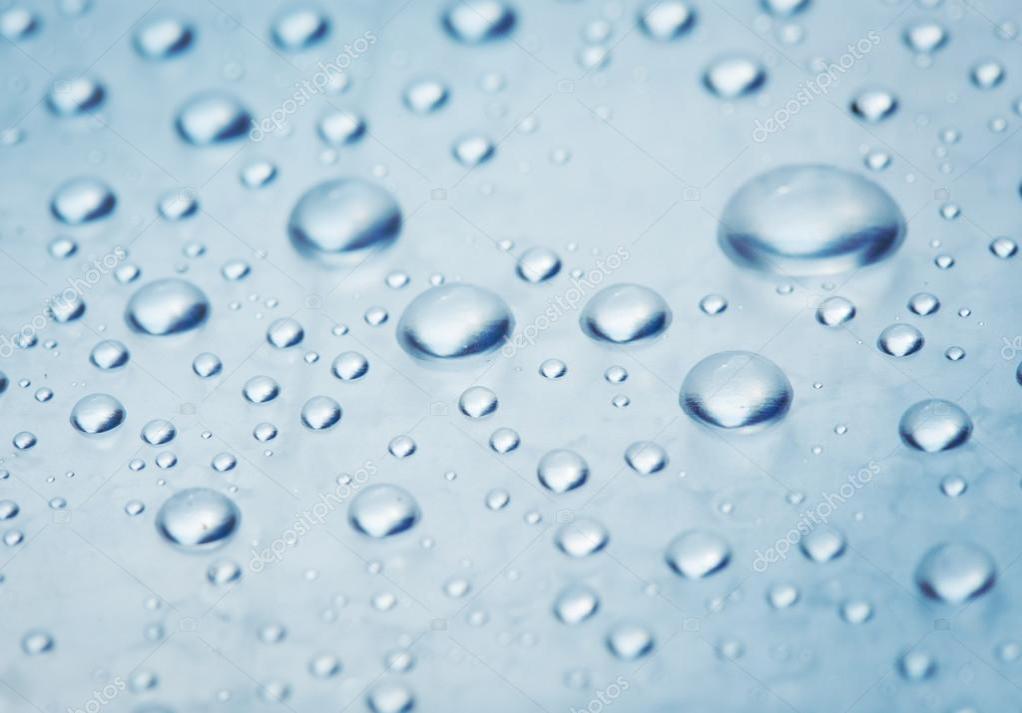 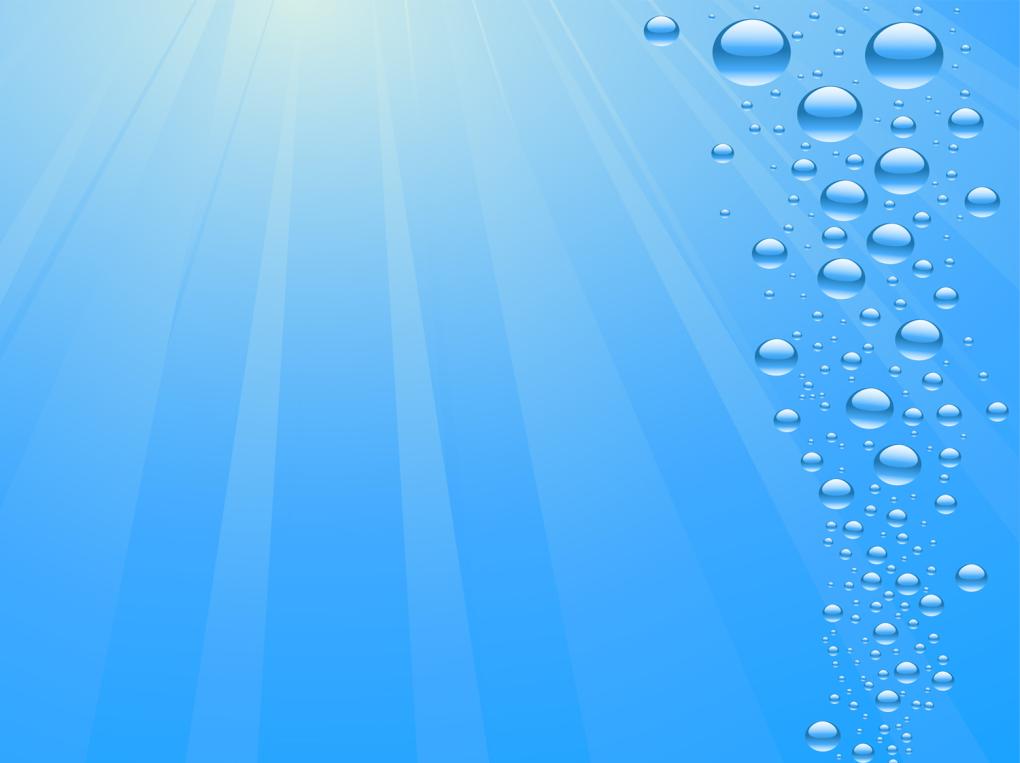 Актуальность проекта: 
	Сколько удовольствия приносят детям игры с водой! Первые представления о воде складываются в младшем дошкольном возрасте: вода течет из крана, в весеннем ручейке, ее можно разлить. Дошкольники – это прирожденные исследователи. И тому подтверждение – их любознательность, постоянное стремление к эксперименту, желание самостоятельно находить решение в проблемной ситуации. С целью формирования знаний детей о важности воды, был разработан проект «Вода-источник жизни» для детей младшего дошкольного возраста.
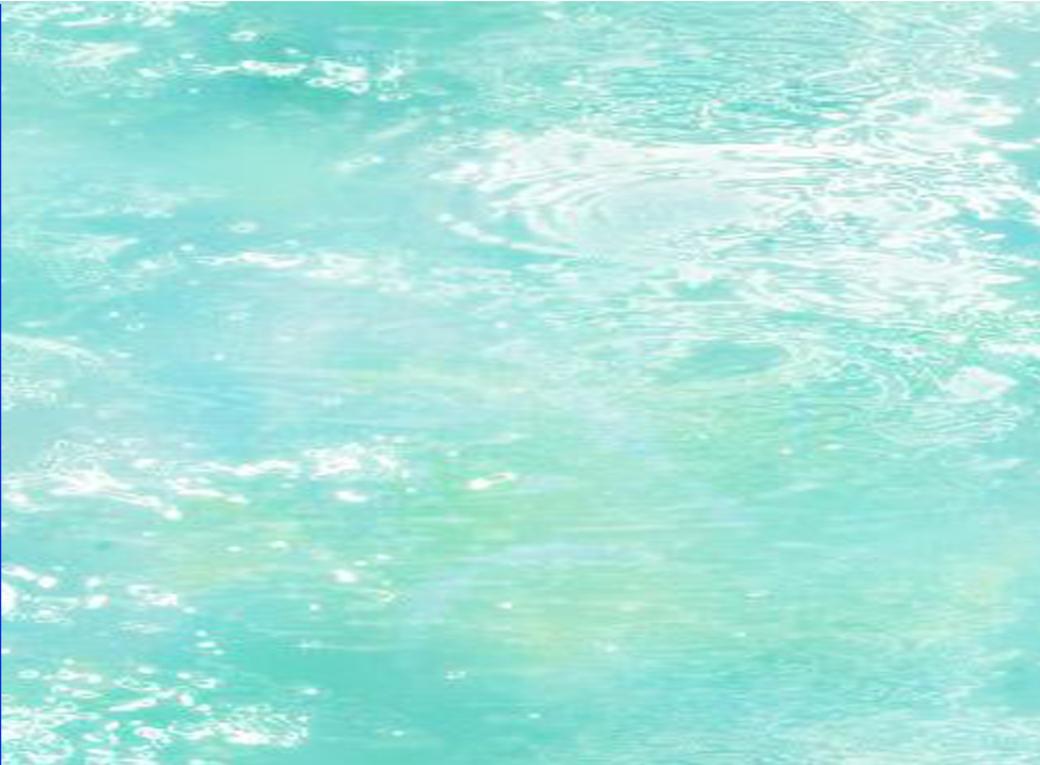 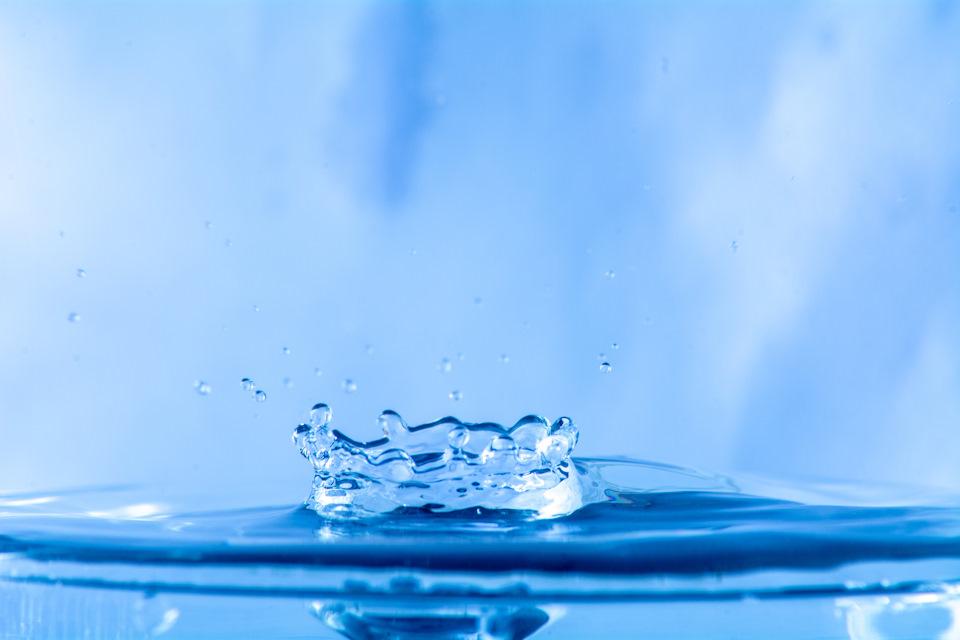 Задачи проекта:
-формировать представление о воде, как источнике 
жизни на земле;
- обогатить словарный запас детей по данной теме; 
- формировать навыки исследовательской деятельности;
-  развивать творческое воображение, фантазию;
- развивать любознательность, наблюдательность;
- воспитывать взаимопомощь, доброжелательного отношения друг к другу;
- воспитывать бережное отношение к природе, эмоциональную отзывчивость.
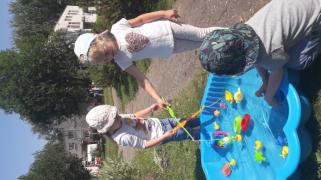 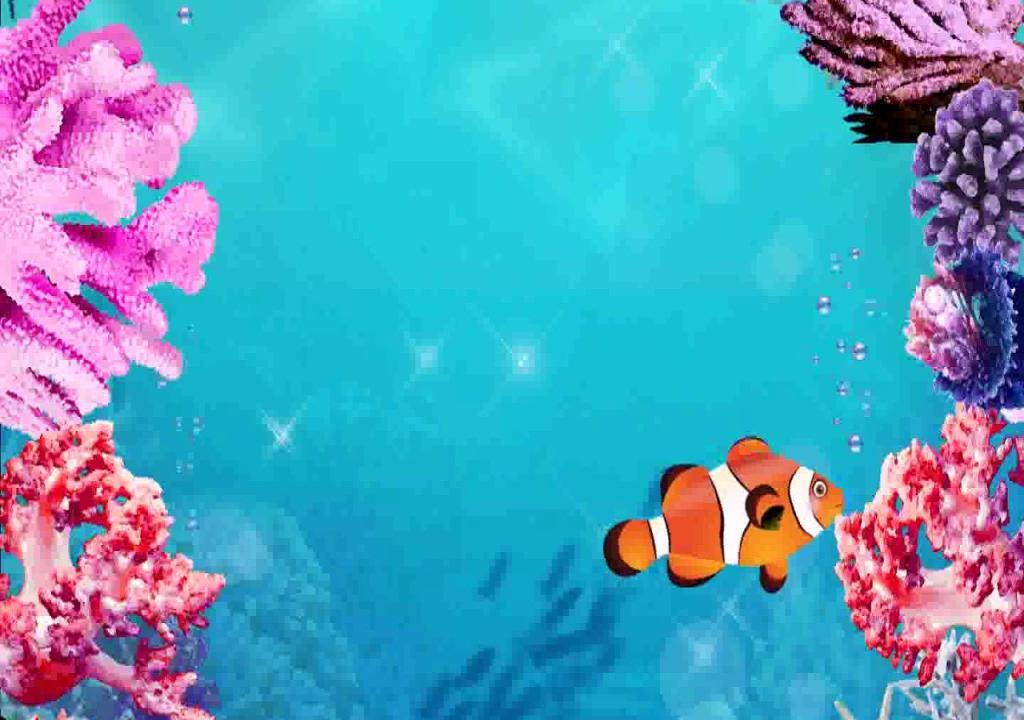 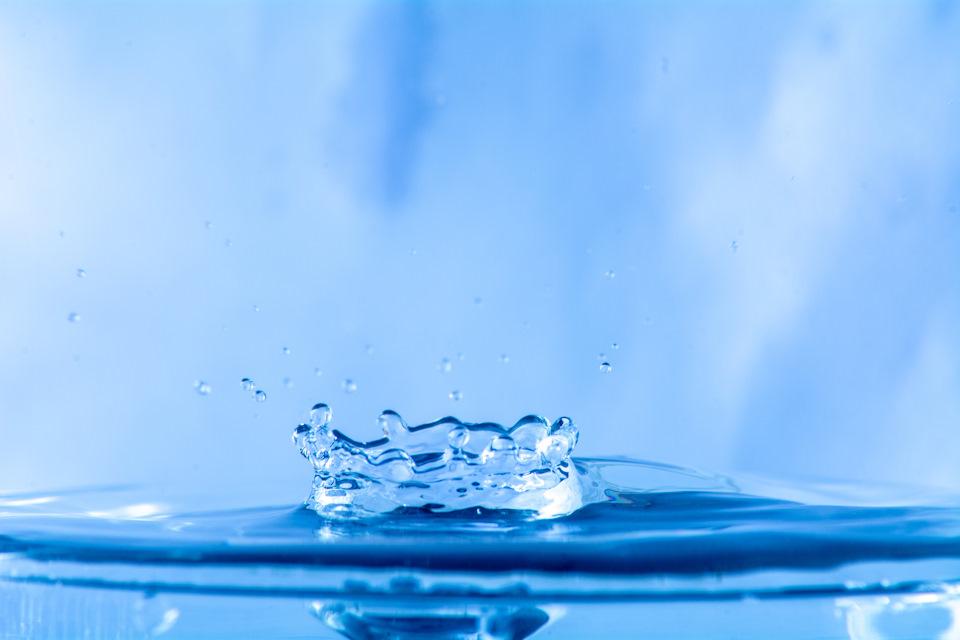 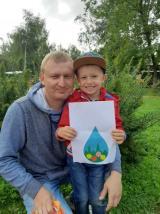 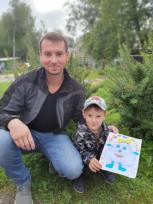 Взаимодействие с родителями1.Чтение с детьми потешек, загадок, рассказов про воду.2.Создание альбома «Вода-источник жизни».3.Консультации «Почему нужно беречь воду», «Наблюдаем летом «Природные явления»».4.Просмотр видеороликов о значении воды в жизни.
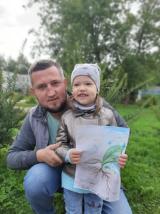 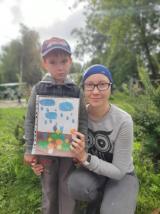 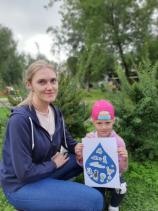 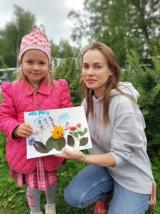 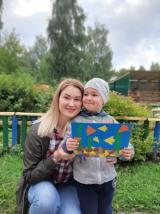 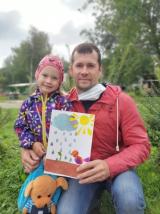 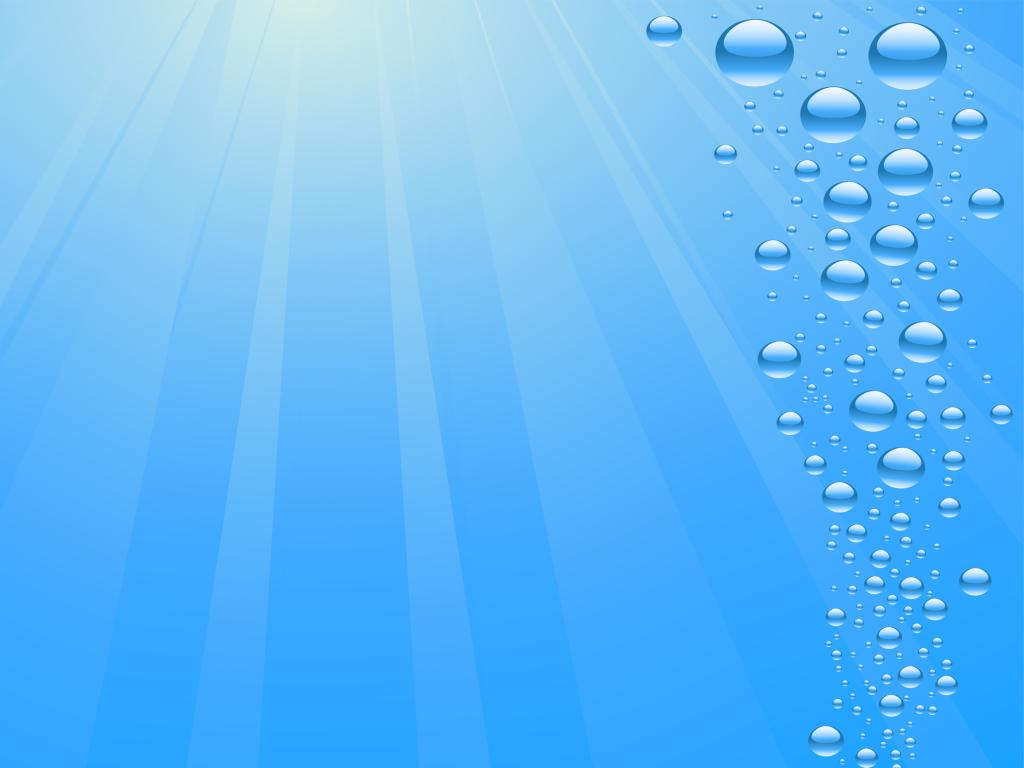 сформированы
представления о значении 
воды для человека, животных, растениях
знают о свойствах 
воды
Планируемый 
результат
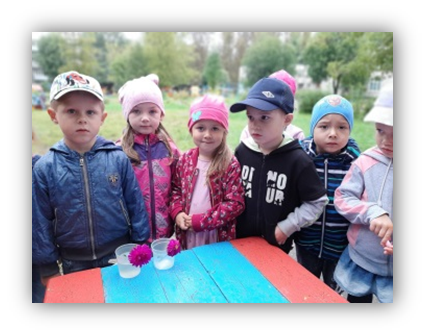 сформированы элементарные представления о воде
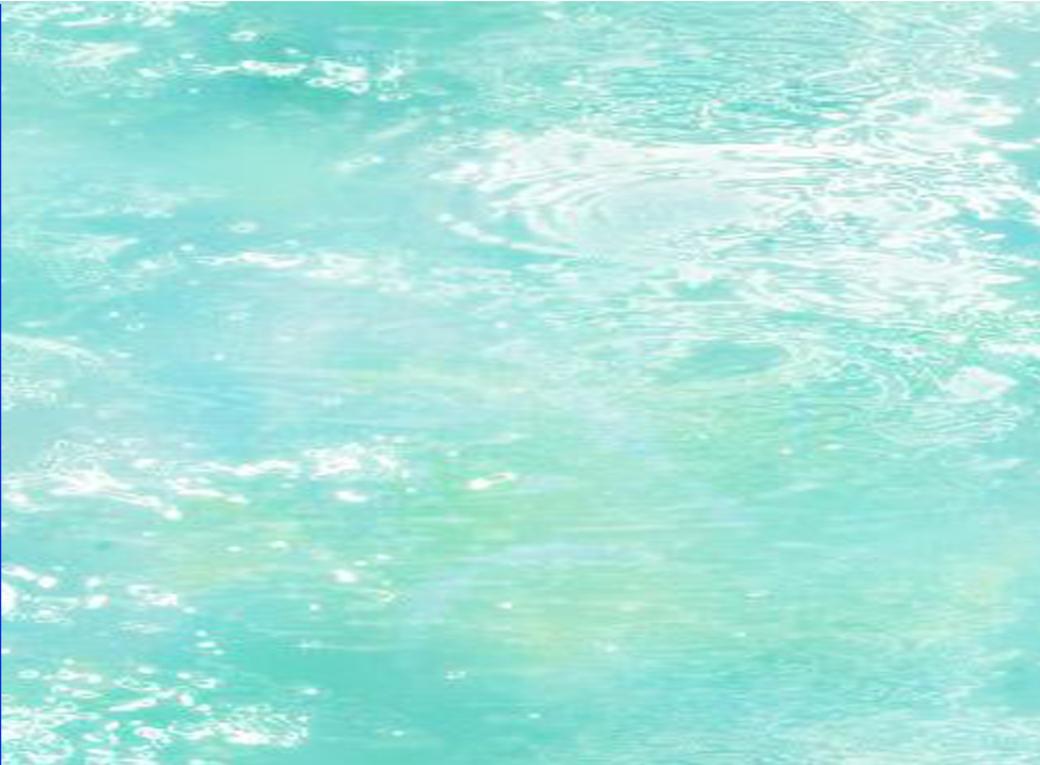 Подготовительный этап
Задачи этапа.
Дети: выявить уровень представлений детей о  значении воды.

Обсуждение проблемы, вживание в игровую ситуацию.
Проблемная ситуация – метод 3-х вопросов.
Что мы знаем о воде?
Мы ее пьем, она нужна чтобы мыться
Что мы хотим узнать?
Почему вода-источник жизни
Что для этого необходимо сделать?
Спросить взрослых.
Обратиться за информацией к разным источникам.
Разработать проект.

Родители: познакомить со структурой проекта, его образовательными задачами для детей и педагогическими задачами для родителей.
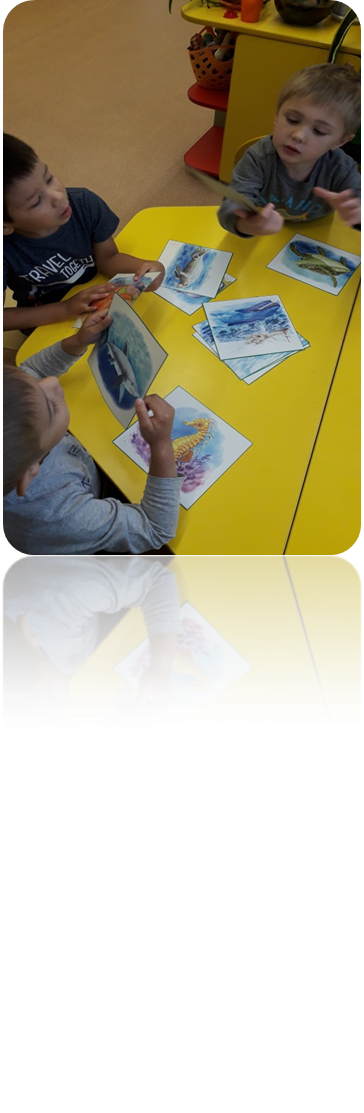 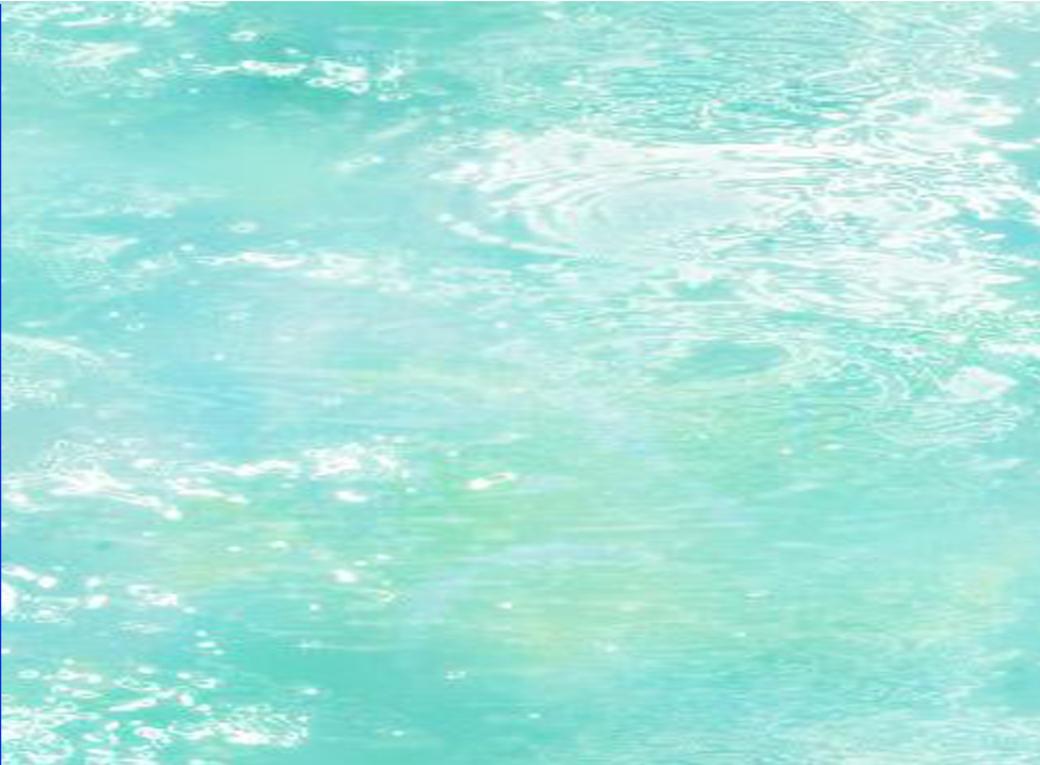 Основной этап
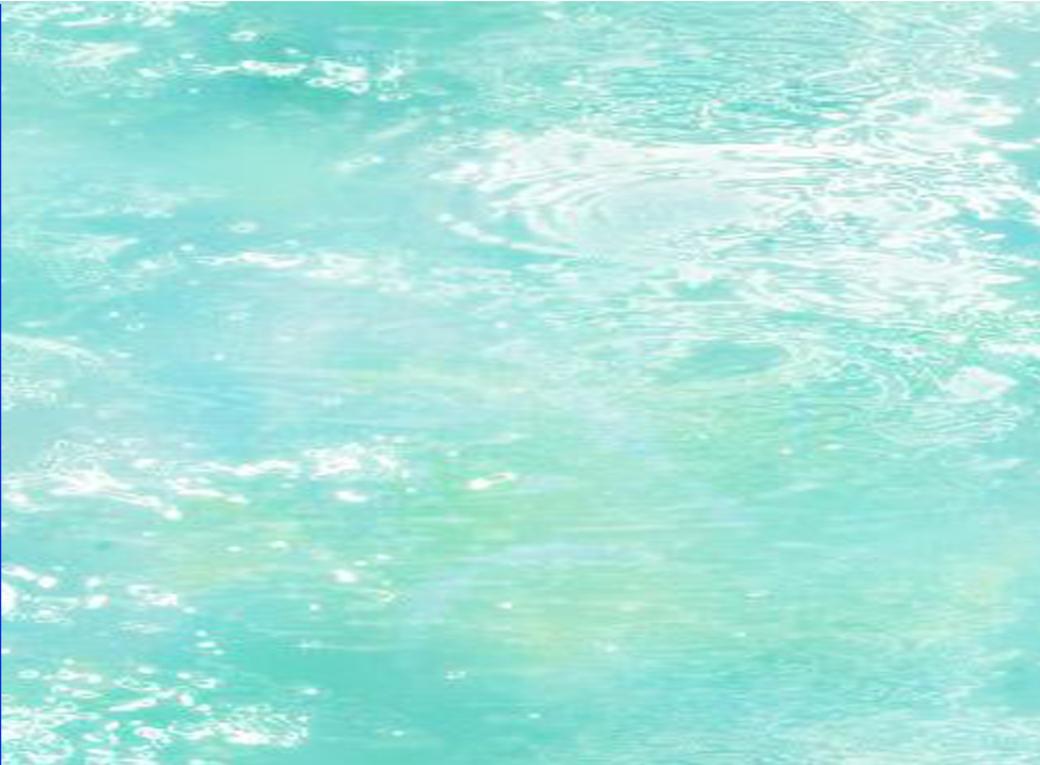 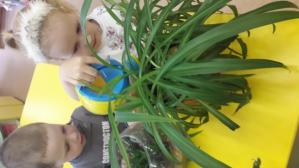 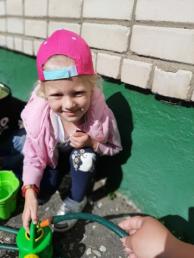 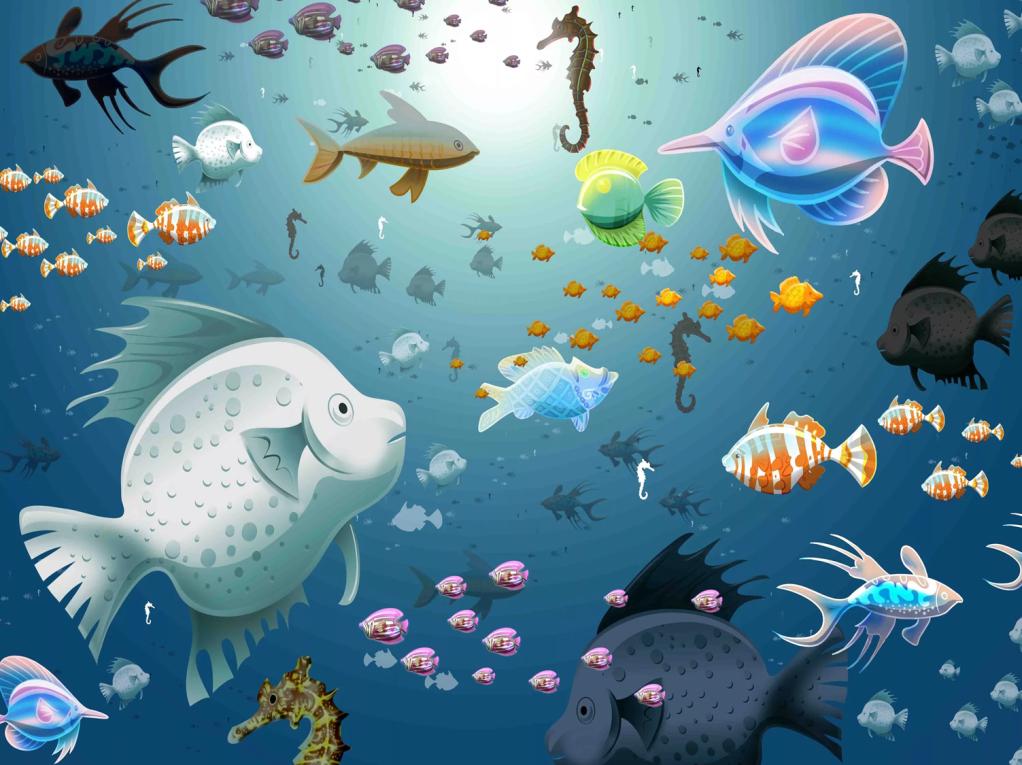 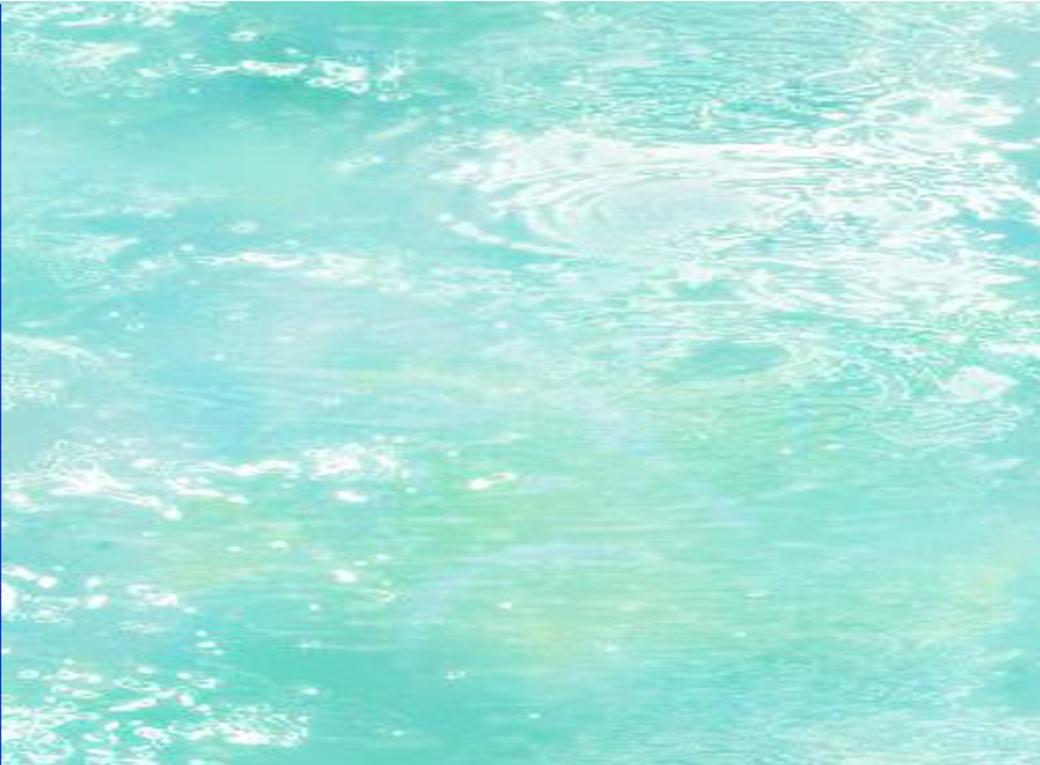 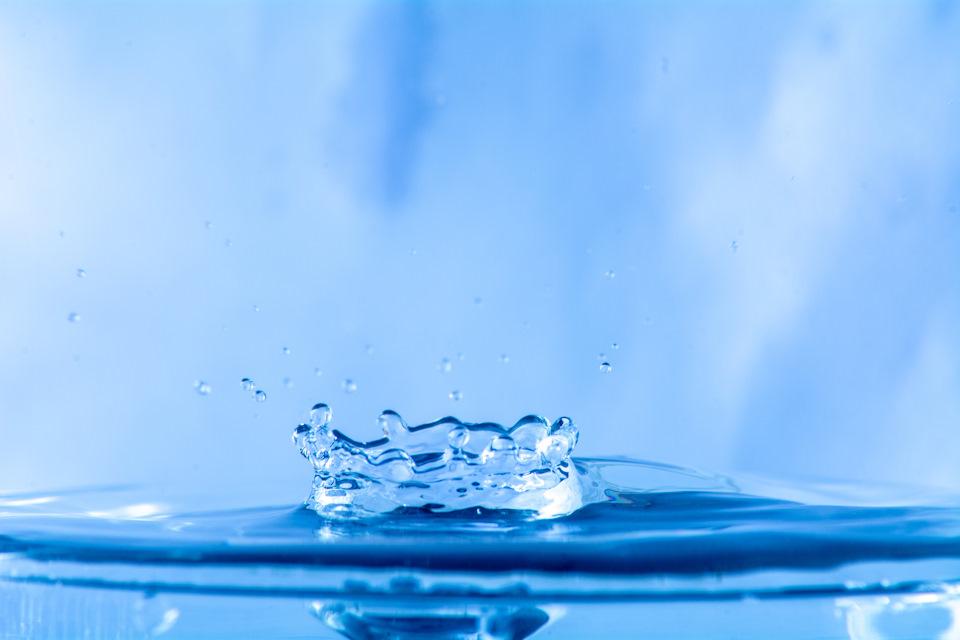 Художественно-эстетическое развитие
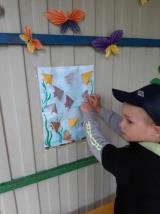 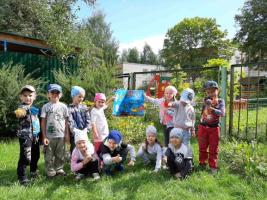 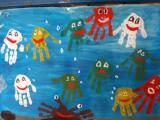 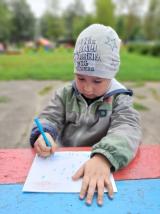 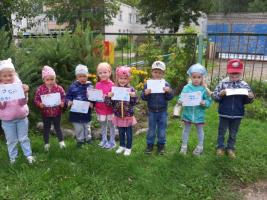 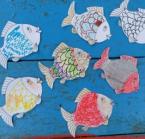 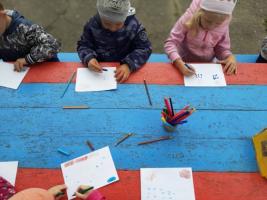 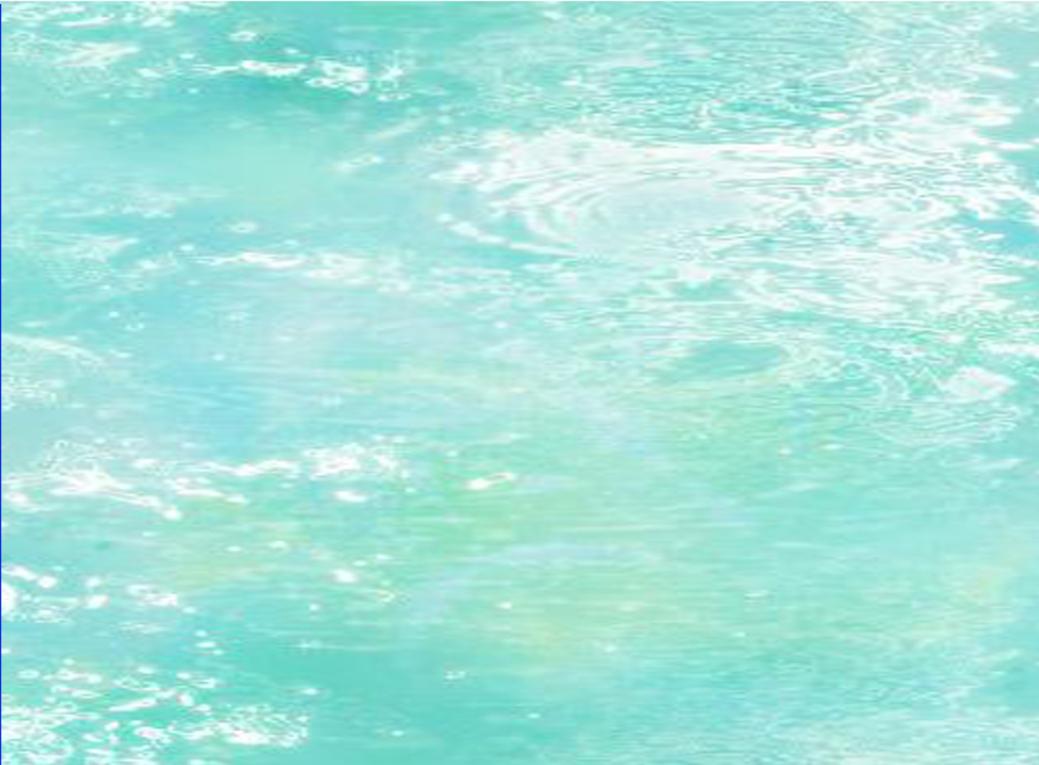 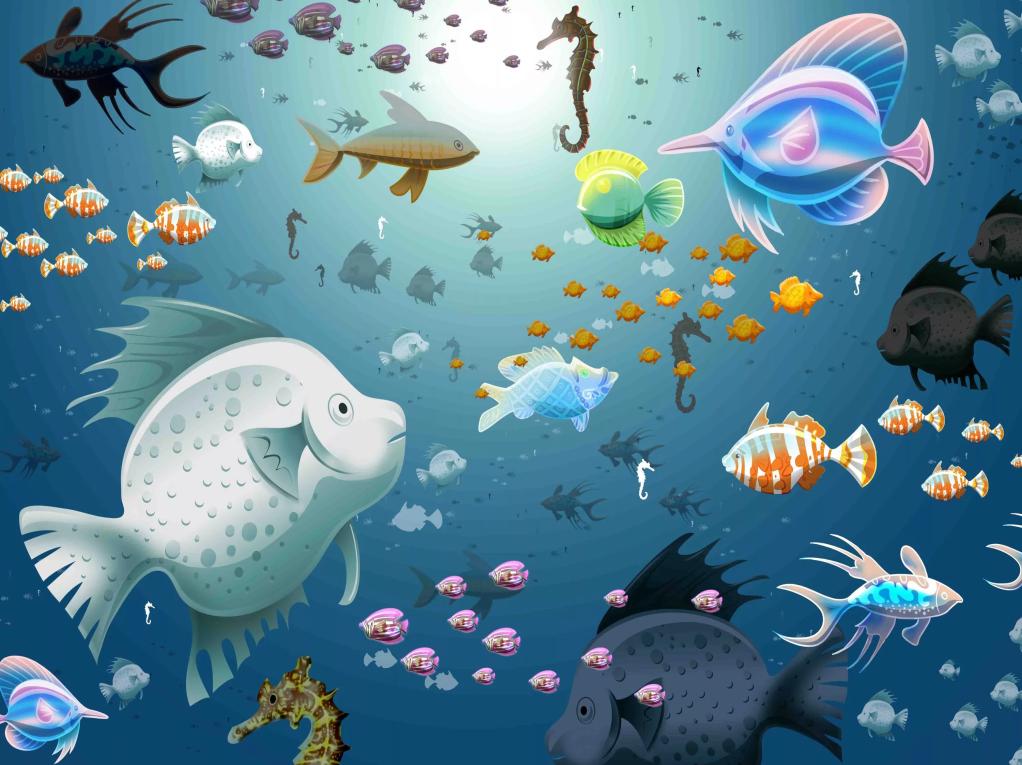 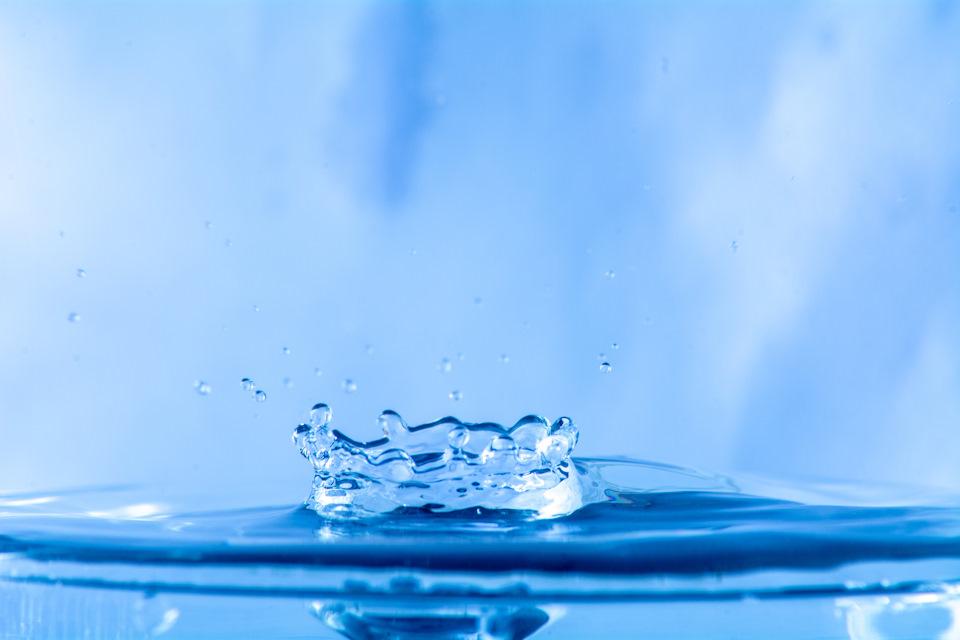 Познавательное развитие
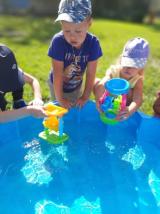 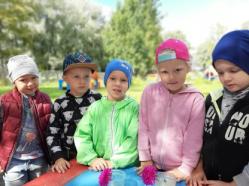 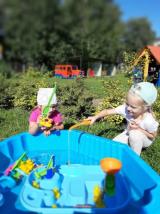 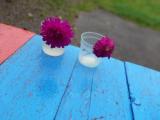 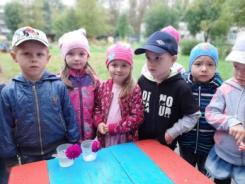 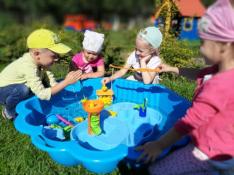 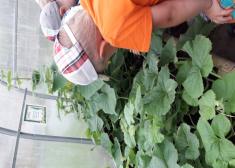 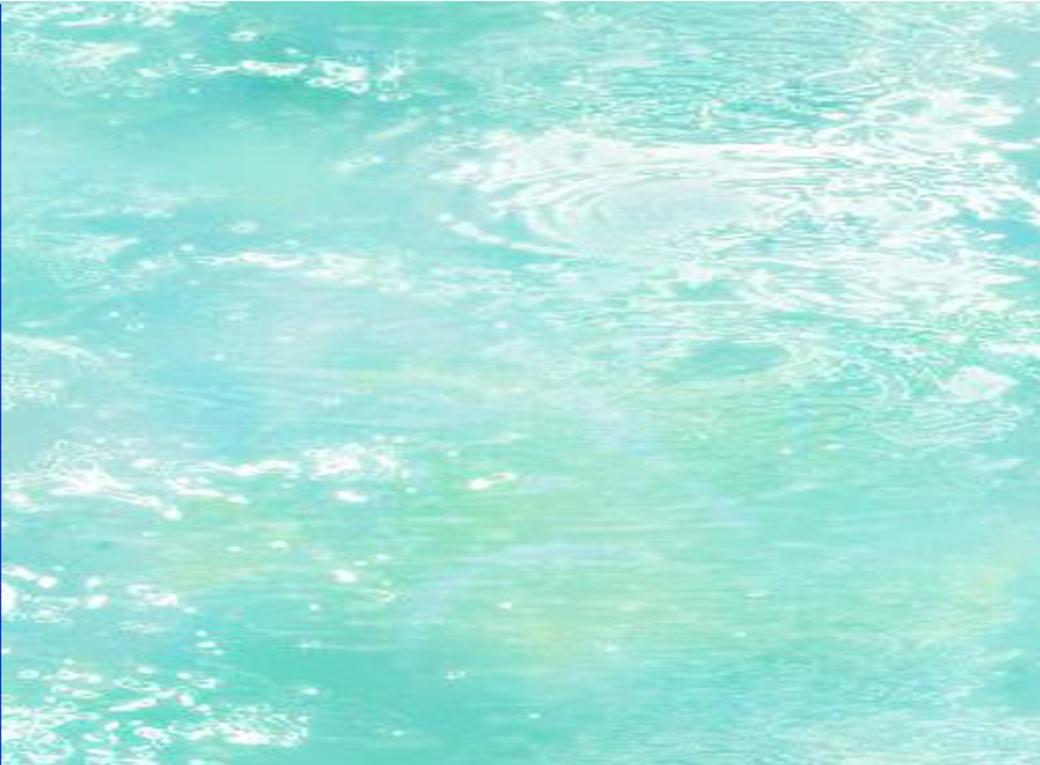 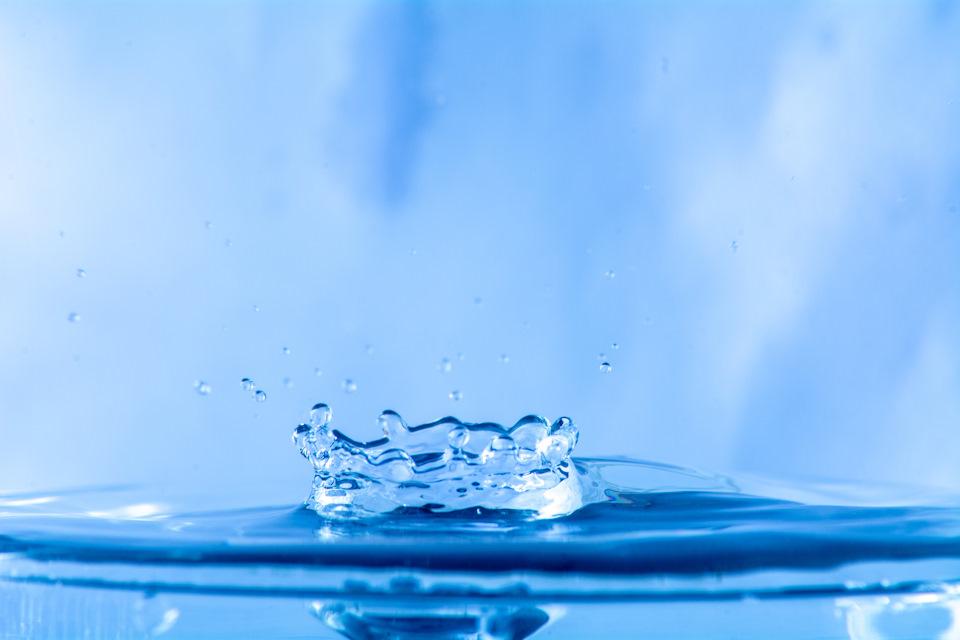 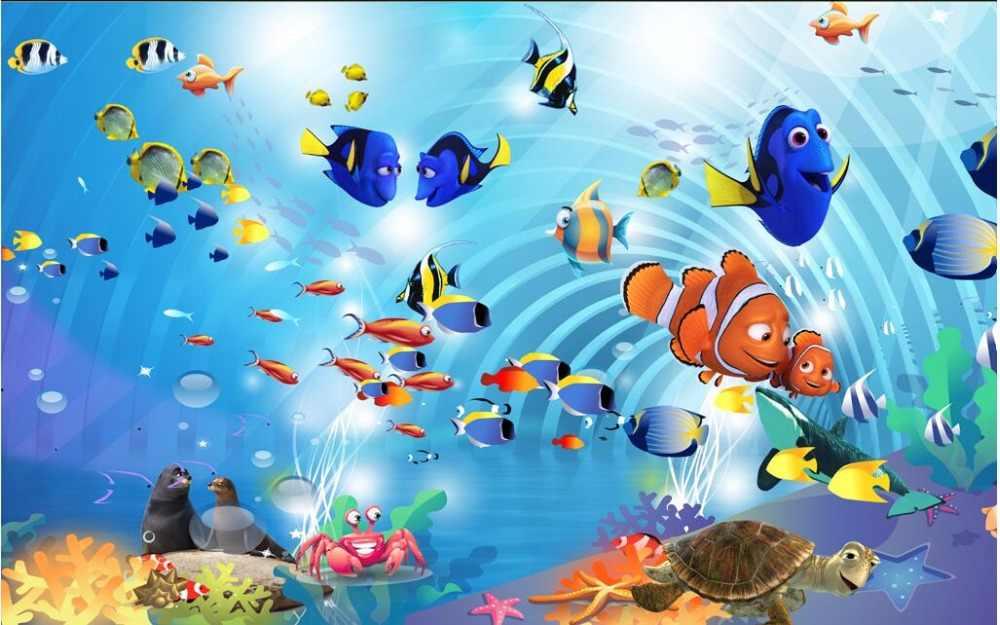 Социально-коммуникативное развитие
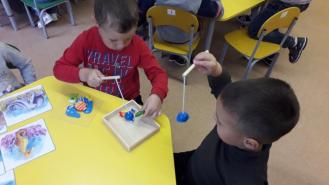 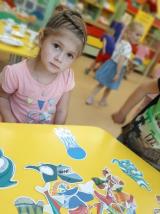 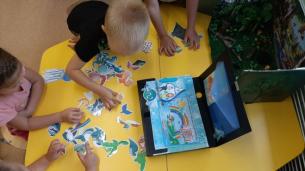 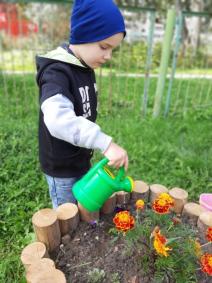 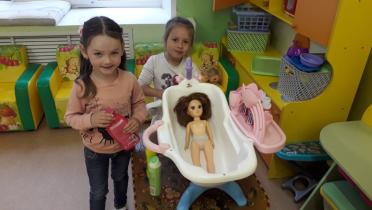 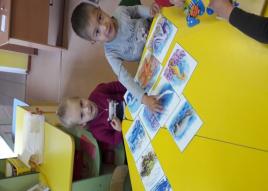 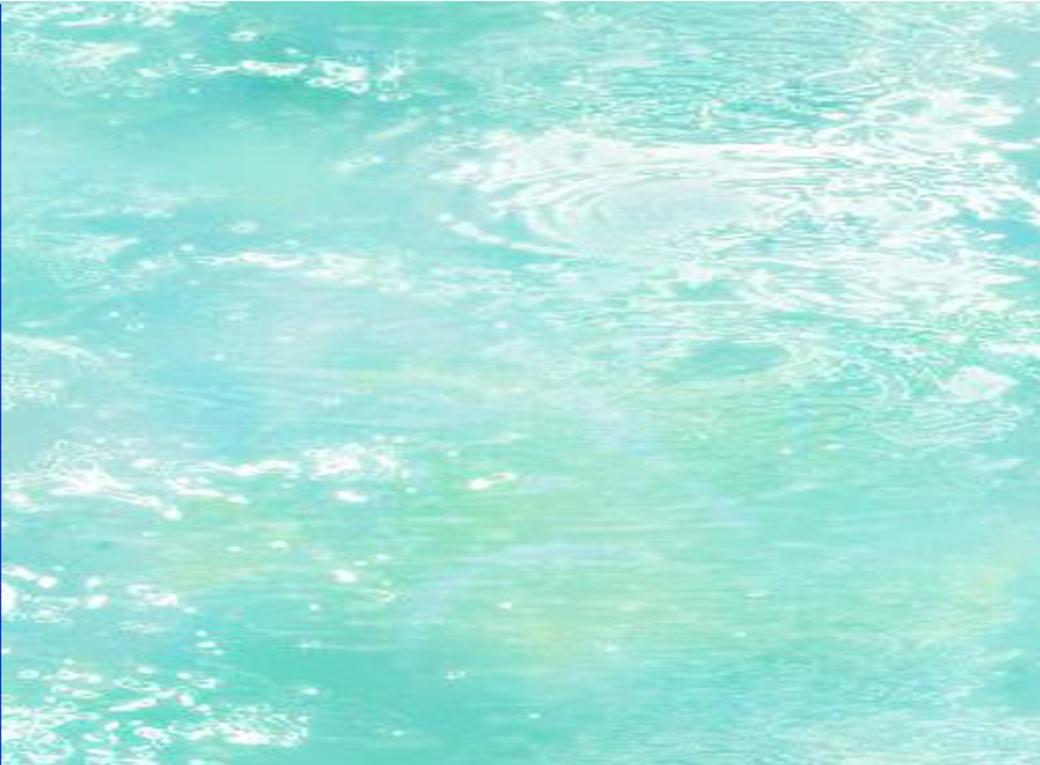 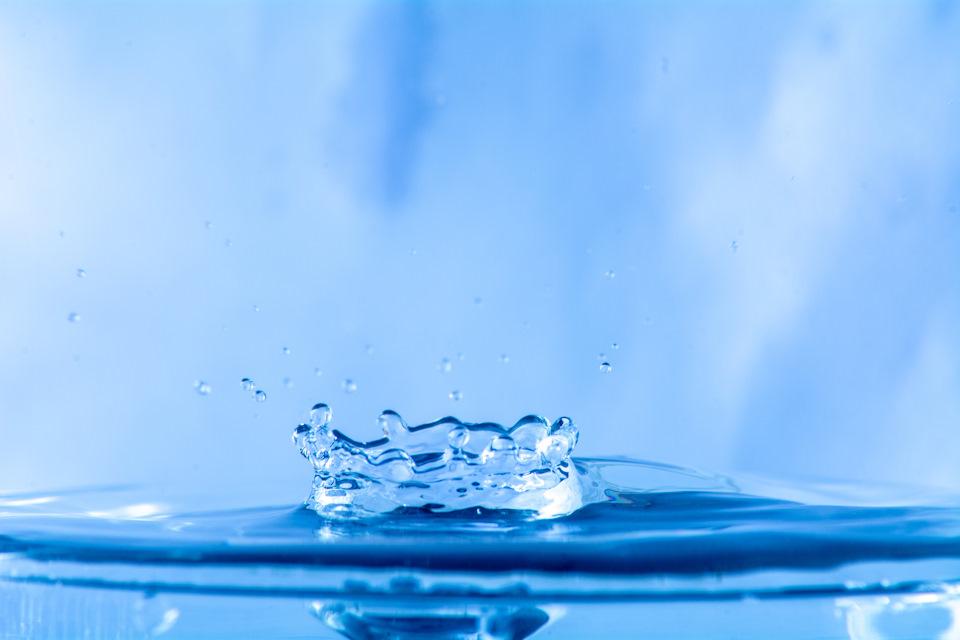 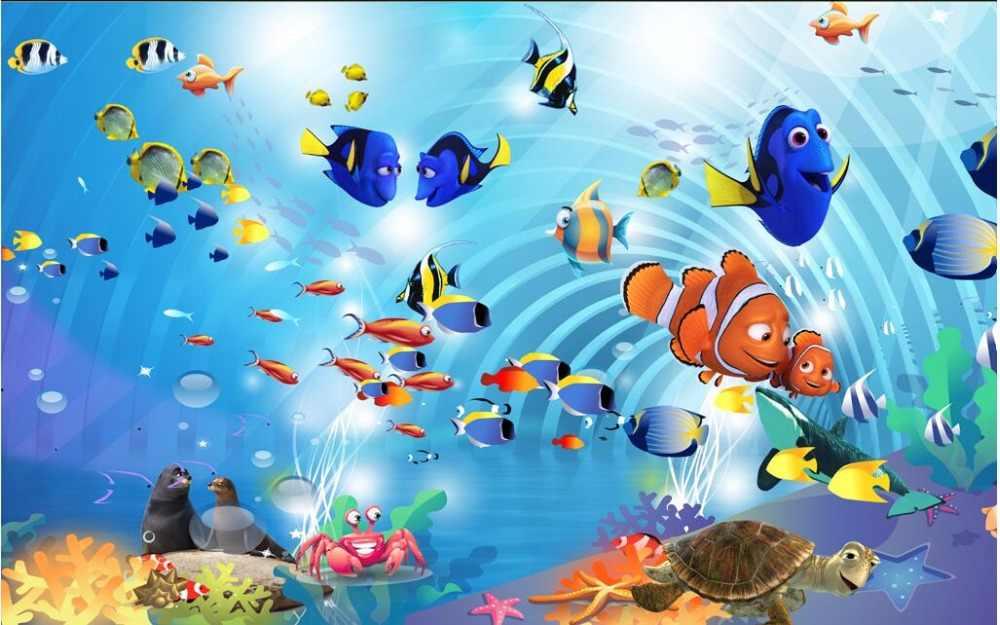 Физическое развитие
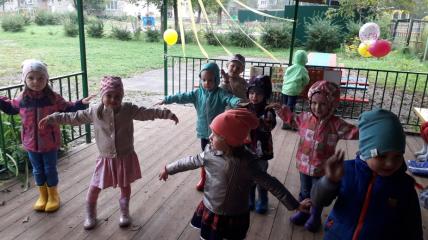 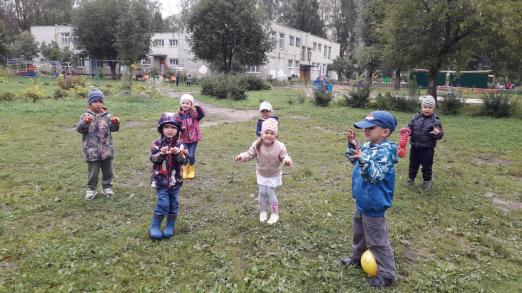 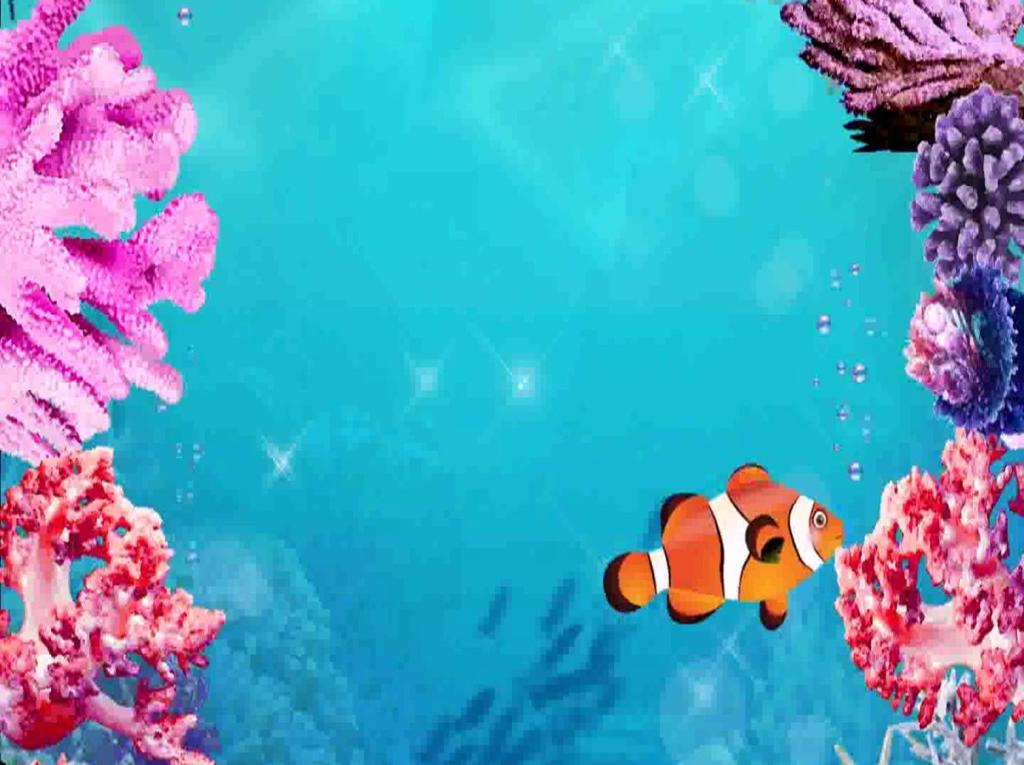 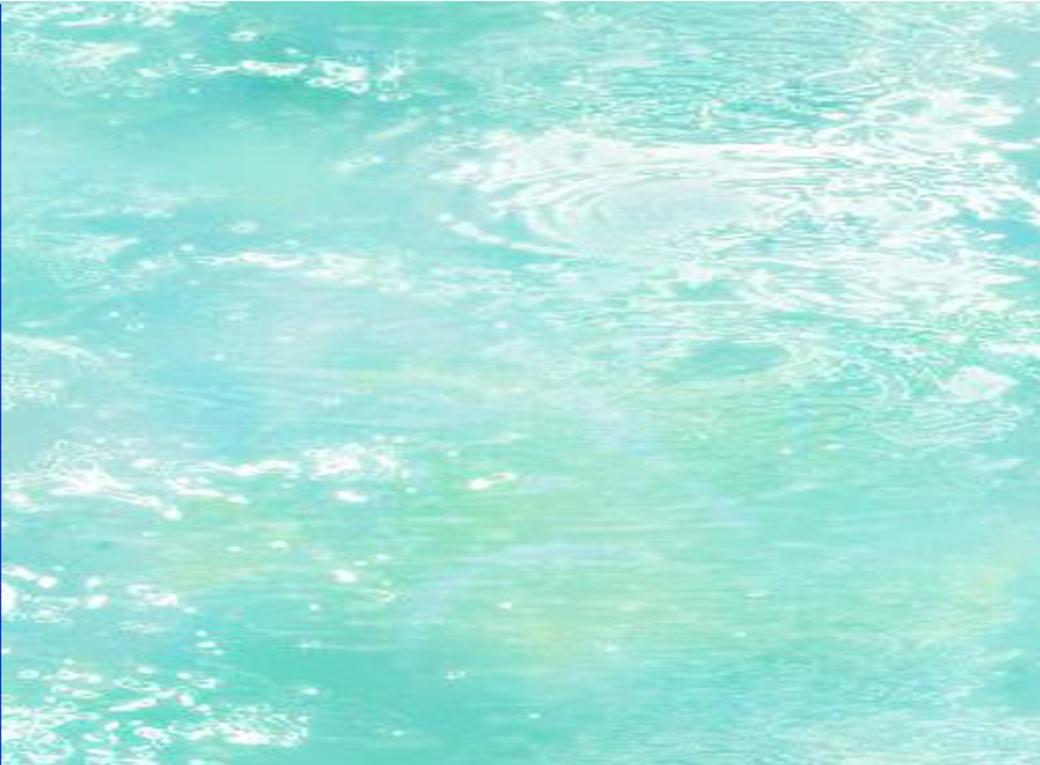 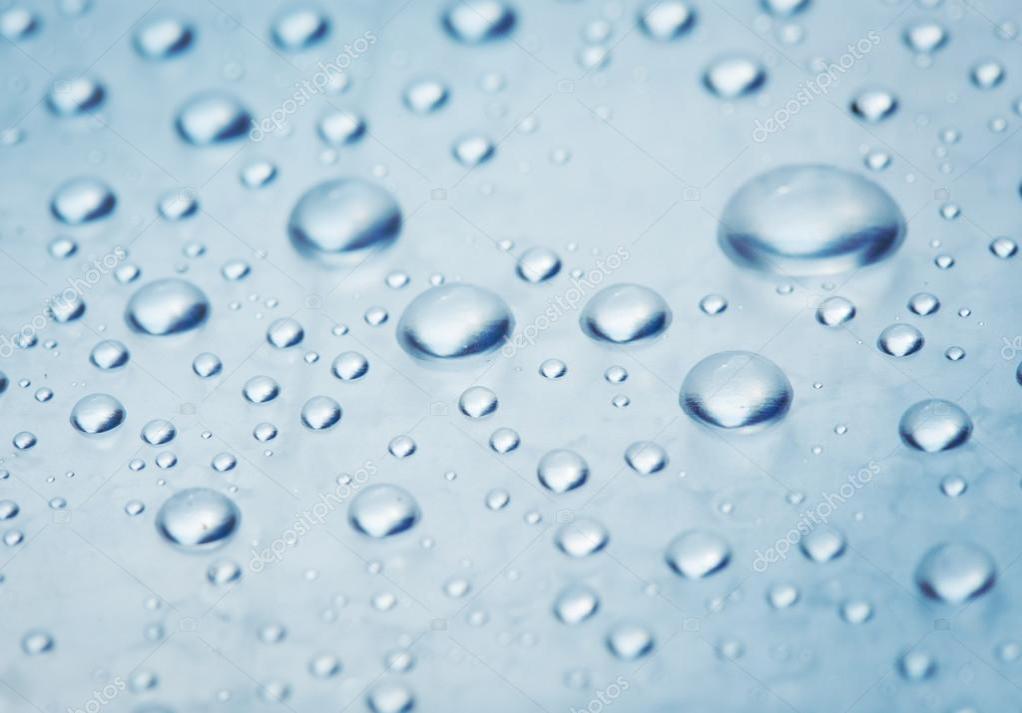 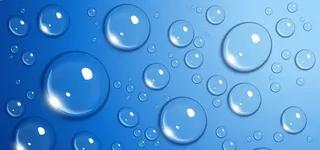 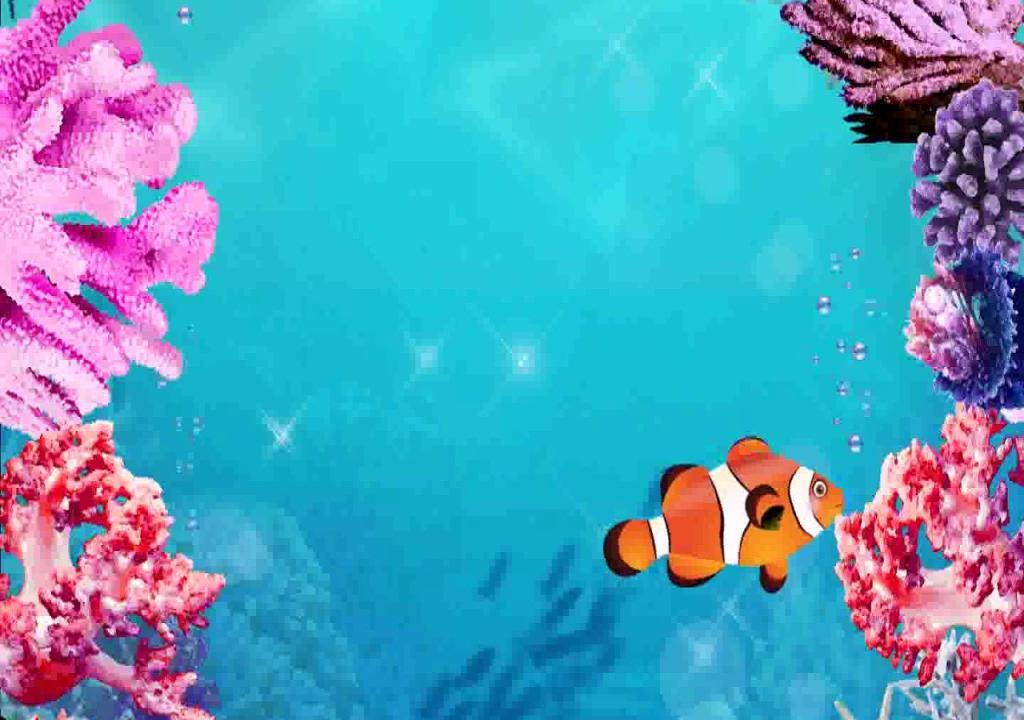 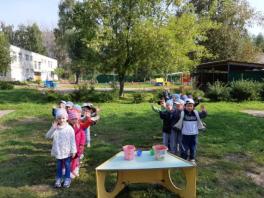 «Праздник воды»
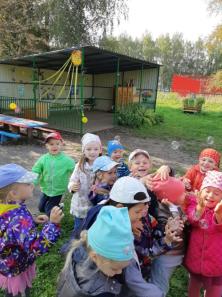 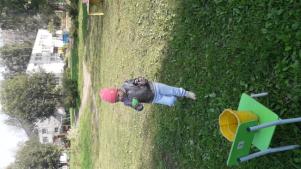 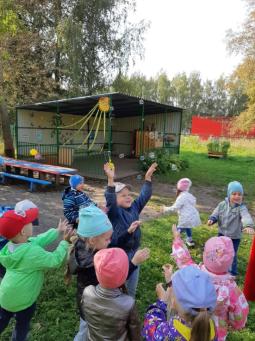 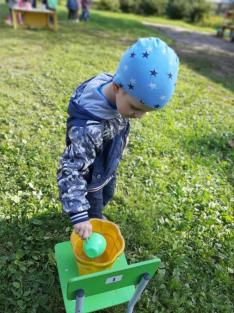 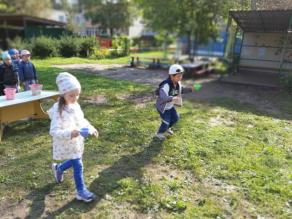 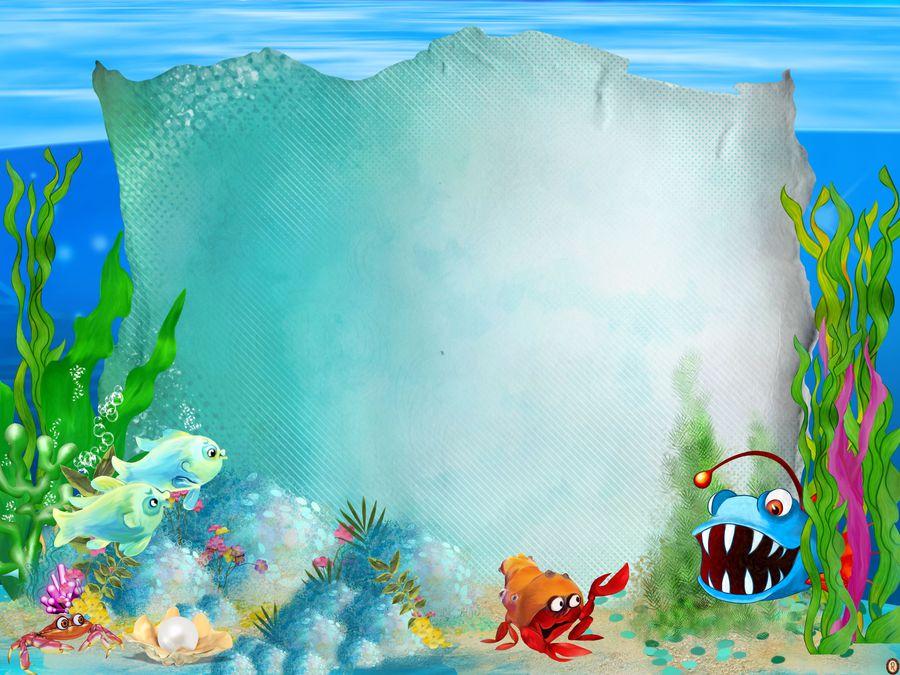 Заключительный этап проекта
Спортивное развлечение «Праздник воды»;
Выставка работ «Вода-источник жизни»;
Тематическая папка «Вода-источник жизни»;
Создание лэпбука «Вода-источник жизни»;
Презентация проекта.
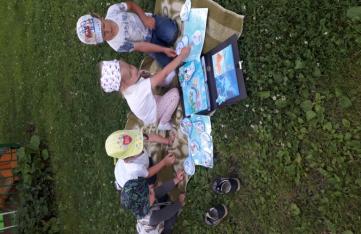 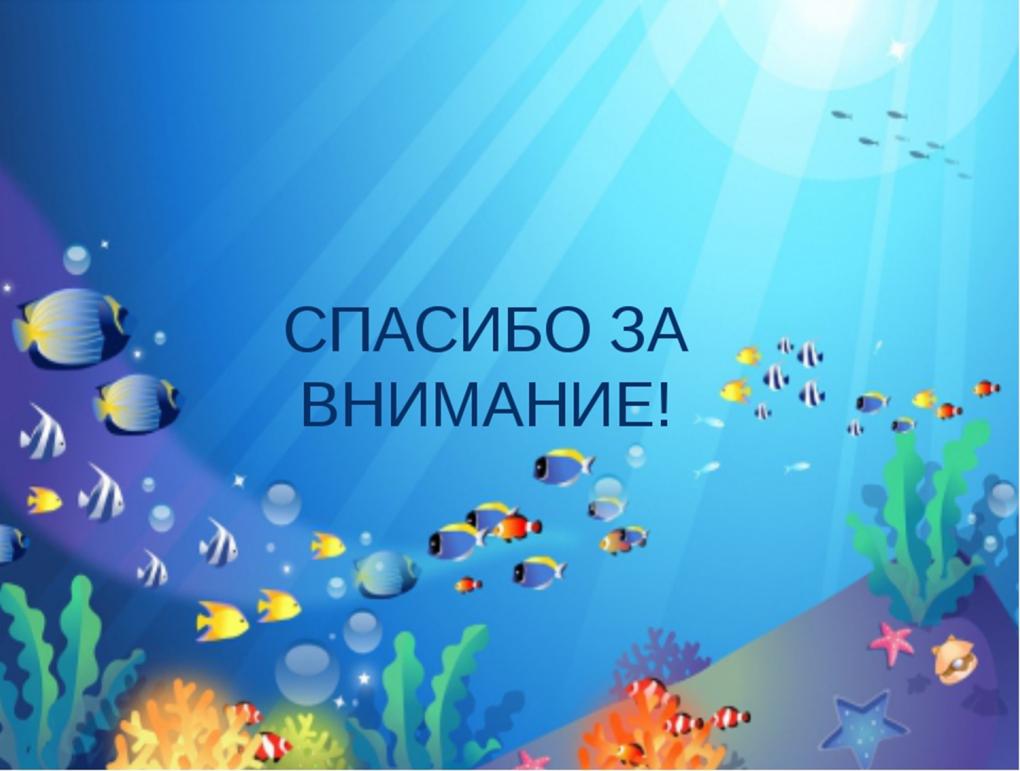